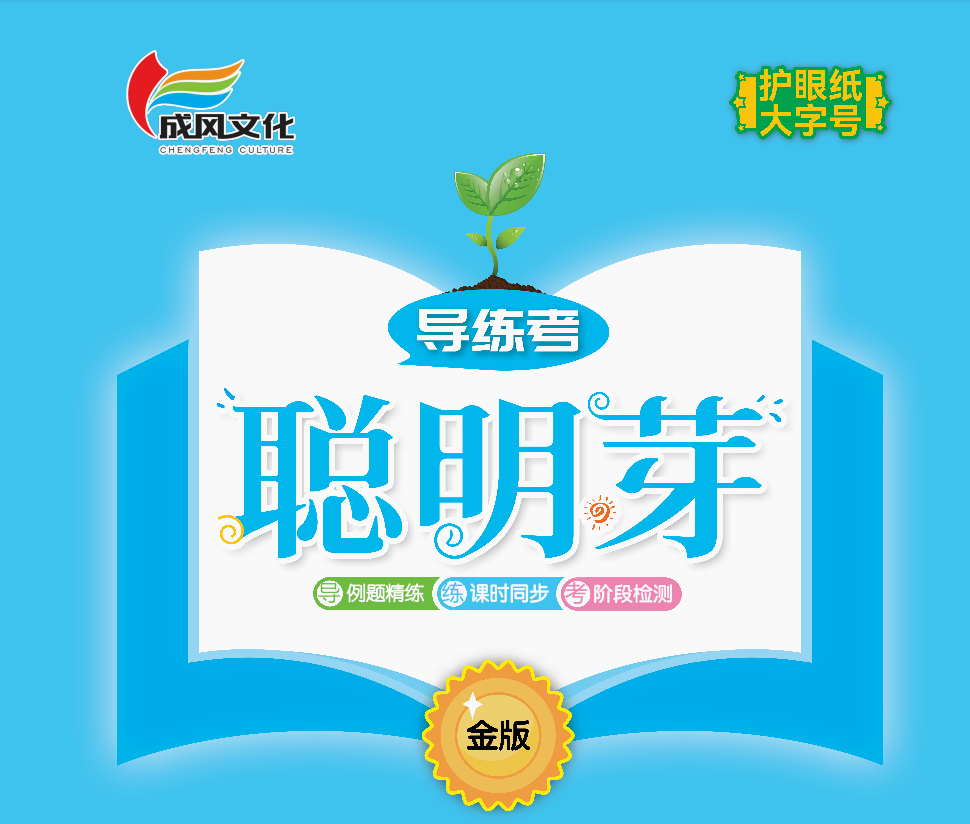 第四单元 100以内的口算加、减法第1课时  口算加法（1）
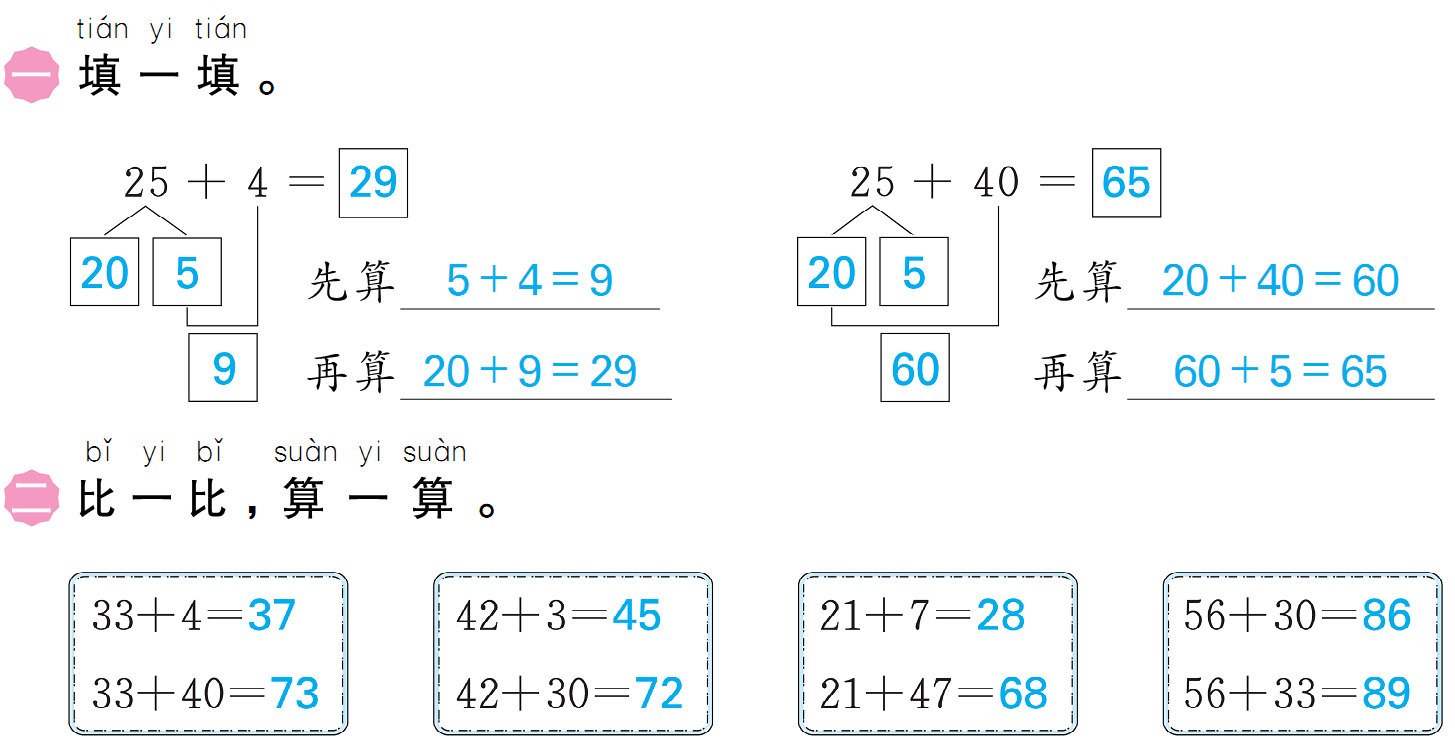 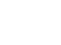 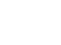 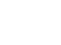 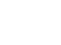 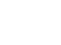 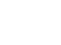 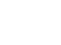 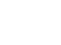 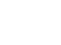 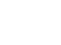 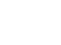 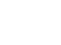 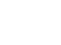 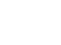 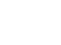 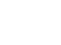 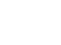 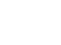 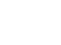 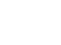 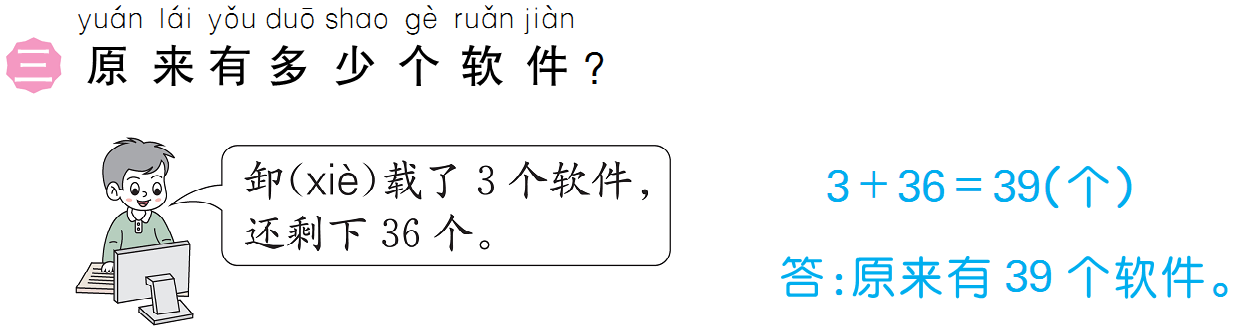 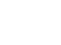 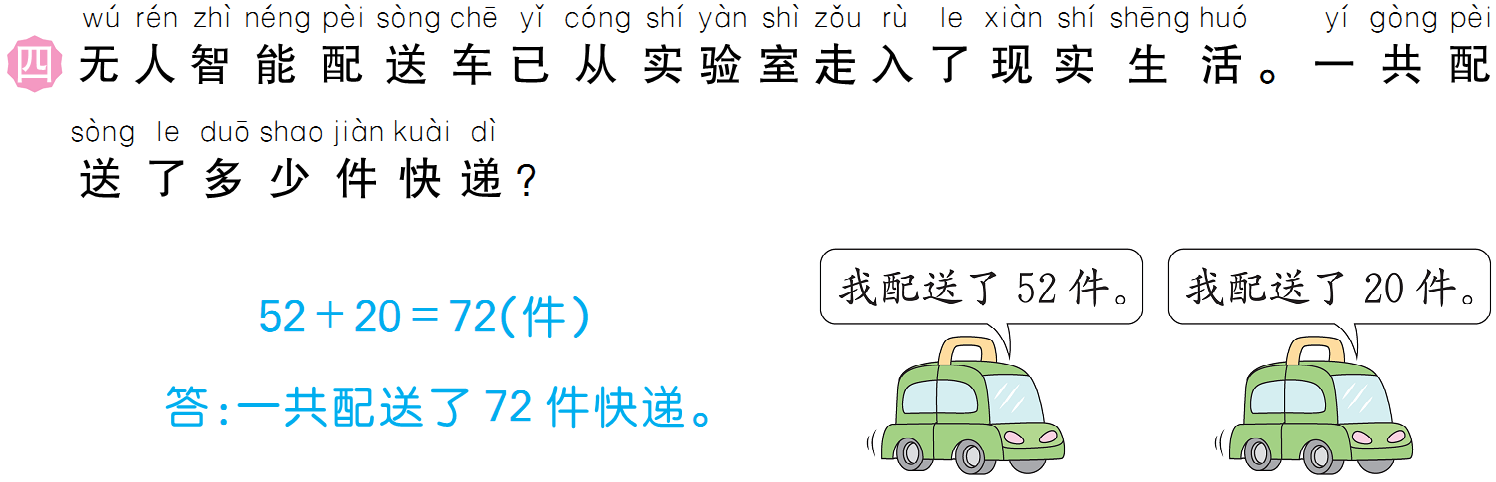 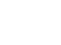 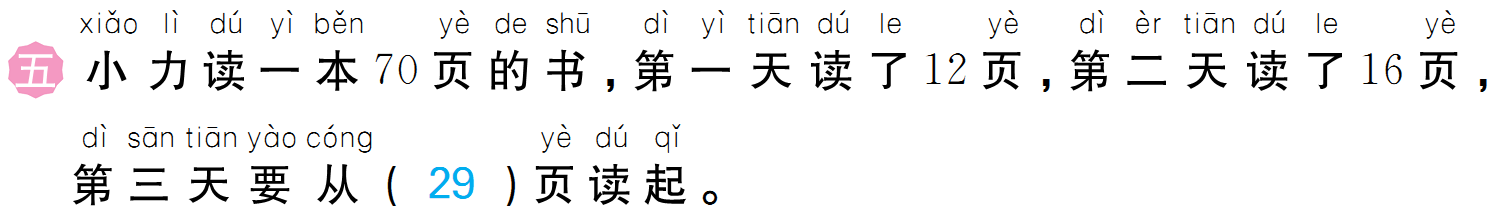 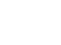 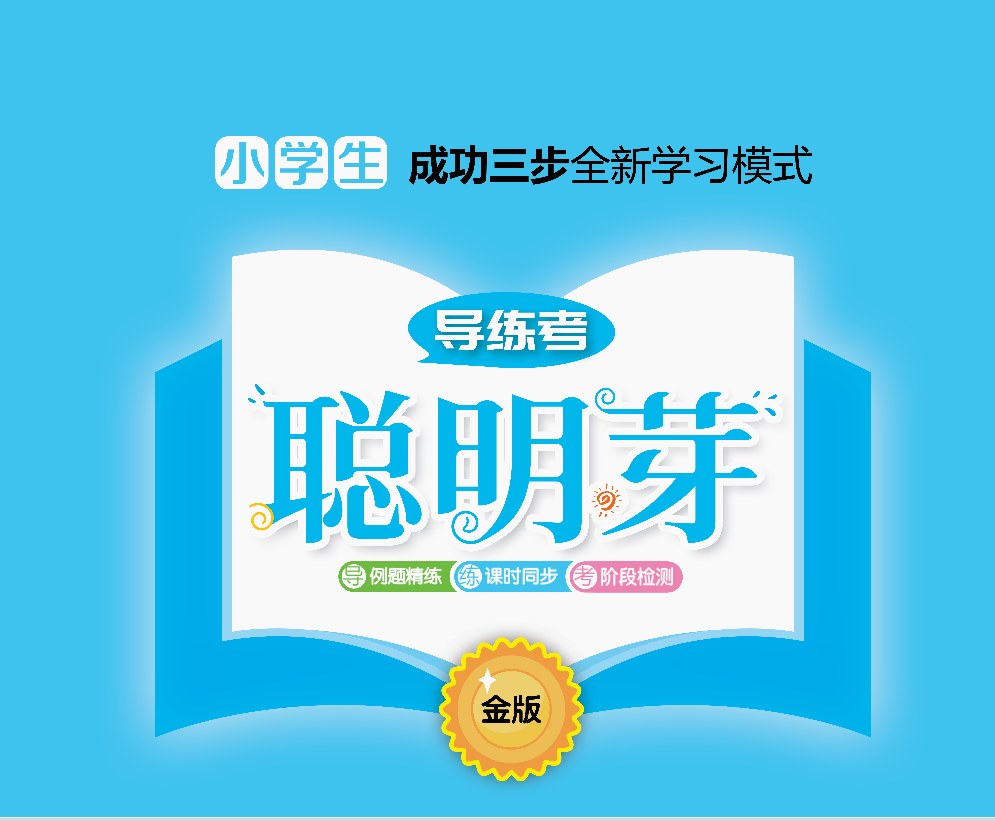